Induction for mentors
Your name
Your role
mentoring@yourorg.org
Introduction to the programme
What happens next
Techniques and tips
[Speaker Notes: In this session I will:
explain some of the background to the programme
explain what will happen next so you know what to expect

There will also be a chance to share some techniques, tips and tricks. 
I’ll share some of the resources I’ve compiled to support you, but it would be great if other people wanted to jump in too to share their own experience.]
Introduction to the programme
What happens next
Techniques and tips
[Speaker Notes: In this session I will:
explain some of the background to the programme
explain what will happen next so you know what to expect

There will also be a chance to share some techniques, tips and tricks. 
I’ll share some of the resources I’ve compiled to support you, but it would be great if other people wanted to jump in too to share their own experience.]
We’ve created this mentoring programme because [your reason here]
[Speaker Notes: I’m going to start by talking about why we’ve created this programme and what it is designed to achieve.

Explain your rationale]
This is the first time we’ve ever tried to do this!
[Speaker Notes: [Delete if not relevant]

This is the first time we have ever tried something like this. It’s important that you know this is the first time we’ve tried to do this, because things probably won’t be perfect as you progress through the programme.

Please be patient when things don’t go according to plan.]
This programme provides junior staff with access to mentors working in more senior roles.
[Speaker Notes: This programme exists to give staff the career development opportunities they said they wouldn’t otherwise have. 

We don’t just mean the obvious development that a mentee gets either. As a mentor, we hope that you will be getting some this programme too. Whether it’s practical skills of coaching and facilitating someone else’s development or (if you’re a dab hand at that) just getting a warm and fuzzy feeling inside.]
Introduction to the programme
What happens next
Techniques and tips
[Speaker Notes: In this session I will:
explain some of the background to the programme
explain what will happen next so you know what to expect

There will also be a chance to share some techniques, tips and tricks. 
I’ll share some of the resources I’ve compiled to support you, but it would be great if other people wanted to jump in too to share their own experience.]
Everything I am about to talk about is written down in more detail at:
www.yourwebsiteorintranet.com
Register
Wait
Speed mentoring
Long term mentoring
[Speaker Notes: We’ve tried to make the mentoring programme as straightforward as possible for our mentors, whilst aiming for everyone to get something out of it. 
To summarise the process, you need to do 4 things as part of the programme.

Register to be part of it
Wait to be matched and contacted by your mentees
Do some speed mentoring sessions
If you like one of your mentees, do some longer term mentoring with them

I’ll step through each part of that in a bit more detail now...]
Register
Wait
Speed mentoring
Long term mentoring
[Speaker Notes: Step 1 was to register to take part in the programme. 
You’ve done that already, or you wouldn’t be here!]
Register
Wait
Speed mentoring
Long term mentoring
[Speaker Notes: You’re currently at Step 2: waiting for your matches!

When you registered we asked you for information about your grade, role, department and your profession.

We’ll use this information to match you to up to 3 people who are one or two grades more junior than you.

We match based on your grade first, and then we’ll look at the other information. You won’t always be matched with someone in the same profession as you or the department you work in. There is some randomness to this process on purpose. The reason we’re matching every mentee with up to 3 mentors is so they get to see some of the breadth of the organisation.

We are aiming to complete all the matches by [date]. 

You should receive an email before [date] that includes the information for 1, 2 or 3 mentees. Your mentees will also be sent an email containing the contact details for up to 3 mentors.

After this email goes out, you don’t have to do anything! Your mentees should contact you and arrange a speed mentoring session. That’s Step 3...]
Register
Wait
Speed mentoring
Long term mentoring
[Speaker Notes: You should aim to hold a 30 minute ‘speed mentoring’ meeting with each mentee that contacts you.
That’s a maximum time commitment of 1.5 hours, but it might be less than that.
Hold those sessions in [date].

We’ll come back to how to use these conversations in the next section. 

The two things you should remember during these sessions are:

ask open ended questions to keep the conversation moving and try to let the mentee lead the discussion as far as possible
try to assess which mentees you think you could help the most if you were to meet them again.

That’s second point is important for Step 4...]
Register
Wait
Speed mentoring
Long term mentoring
[Speaker Notes: Some mentees will just want a quick piece of advice and won’t want anything else from you. 
Some people though, might want a bit more support over a longer time period.

If they do want some longer term support, they will be told to ask 1 of their 3 speed mentors to be their ‘long term mentor’ instead. 
They will do this after they’ve met all their speed mentors, so this is likely to happen at some point in [date].

If someone asks you to be their long term mentor: 
ask them what they want help with and why they think you can help them
decide if you have the time, skills, experience and expertise to help with that

If you are willing and able to help, then the rest is up to you and your mentee!

If more than one mentee asks you to help, don’t feel obligated to say “yes”.]
Once every 4 to 8 weeks, for up to an hour, for up to a year.
[Speaker Notes: If you do say “yes” we would recommend that you meet your chosen mentee:
once every 4 to 8 weeks
for up to an hour
for up to a year

It’s up to you and your mentee to decide how things work and when you meet.]
Introduction to the programme
What happens next
Techniques and tips
[Speaker Notes: In this section, we’ll discuss some practical advice about:
how to use the speed mentoring sessions
what long term mentoring could look like

I’ll also talk about our code of conduct

I’ll pause at various points and open it up for others to contribute their own advice about handling these conversations too. Feel free to put your hand up using the button on screen and I’ll come to you as soon as its appropriate.]
Speed mentoring
[Speaker Notes: I’ll start with speed mentoring.

Speed mentoring is intended to be fast! We’ve told your mentees to expect to talk to you for about 30 minutes.
Every speed mentoring session will be different. The mentees can use the session to discuss whatever they want. 

But as you’ve only got 30 minutes, you won’t have a lot of time to cover detailed mentoring discussions. We’re telling mentees that they should use the time in the following ways:]
Your mentees should be prepared to: 
tell you whether they just want one-off advice or are looking for a mentor long term
explain why they signed up to get a mentor and what they hope a mentor can help them with
talk about their career journey so far and ask you about your skills, experience and career journey
bring one issue to the meeting that they’d like some quick advice about
[Speaker Notes: They should be clear with you at the start of your session whether they wanted to meet with you to get some one-off advice, or whether they’re looking to explore whether you might be able to help them as a long term mentor.My advice is that you talk about this first. 
Building on this, we have asked them to be prepared to tell you why they want a mentor at all and what they want to get out of a relationship with one. This will probably come out over the course of the conversation. If they said they are looking for a long term mentor, rather than one off advice, you should use this information to think about whether you’re the right person to help this mentee.
The easiest thing for people to do is to talk about themselves! So we’ve told mentees to tell you about their career; you should prepare to do the same.
If they’ve come looking for some one-off advice, we’ve told them to prepare an issue to discuss directly with you too. This might be a bit time pressured, which is why you should ask what their intentions are at the start of the conversation.]
Ask open ended questions to keep the conversation moving
Assess whether you would be able to help them long term
[Speaker Notes: As I said, the two things you should remember during these sessions are:
ask open ended questions to keep the conversation moving and try to let the mentee lead the discussion as far as possible
try to assess which mentees you think you could help the most if they were to ask you to be a longer term mentor]
Long term mentoring
[Speaker Notes: Now to talk about what to do if someone asks you to be their long term mentor.]
Ask them:
why they want a mentor
why they think you should be their mentor
[Speaker Notes: So before you embark on this journey, as I mentioned earlier, you should ask why they want a mentor. Why they want one in general terms, and why they want you specifically. 
You might have a good sense of this already but it’s important to be clear on what they want from you and that you know whether you can actually help them with that.]
Start by setting the rules.
[Speaker Notes: It will be up to you and them to agree where you take the mentoring relationship after that point.

You should start by setting the rules of the relationship:
how often will you meet?
how long do you think you should meet for?
how will you meet?
what tools will you use to keep in contact?
will you be open to being contacted in-between meetings?
who will be responsible for arranging meetings?

Our Code of Conduct offers some guidance on general behaviours here – and I’ll come back to that. The thing to agree upfront is to decide what the relationship looks like in practical terms.

We’re telling mentees that they should be doing the heavy lifting on logistics. They’re the main beneficiaries of this, so they should be making it easy for you. Don’t be afraid to put the onus on them.]
Prepare
What issues would you like to discuss in the session?
What are the key challenges you are currently facing?
What outcomes would you like to achieve?
What would make it a successful session?
Please can you e-mail the key challenges you would like to discuss during our (next) mentoring session?
[Speaker Notes: You might want to get your mentee to do some homework before they arrive at their session.]
“GROW” model
“Five Cs” model
[Speaker Notes: Once you’ve progressed passed logistics, there are some common techniques you might find helpful.]
“GROW” model
[Speaker Notes: The GROW model is a model you might have heard of or used before if you’ve done coaching or mentoring. It might even have been used on you!
It helps your mentee to structure their thinking about a goal they have, and explore the options available to reaching it.]
Goal
Reality
Options
Way forward
[Speaker Notes: It’s an acronym – as you might have guessed. 
Rather than explain it in detail myself, here’s a quick video… (which is also linked on our website)]
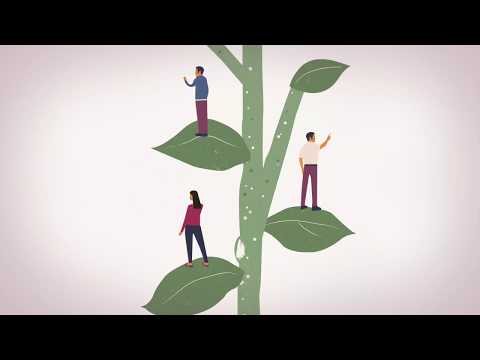 [Speaker Notes: Video source: Mind Tools Videos – The GROW Model]
Goal
What do you want to talk about?
What do you want to get out of this conversation?
What do you want to achieve (short and longer-term)?
How will you know when you have achieved it?
What might be the steps along the way?
Reality
What is happening now that makes this an issue/makes you want to change?
Who is involved or affected? Directly? Indirectly?
What are the underlying causes ?
What have you tried so far? What are the obstacles?
What is holding you back?
Options
What can you do to change the situation? 
What are the options to tackle this? 
What else might you try?
What one thing would make a real difference
Who might be able to help?
Which option seems the best? Why?
Way forward
What are the next steps?
What are you going to do?
When/how are your going to do it?
How will this meet your goal?
Who do you need to tell, or consult?
What could get in the way? How can we stop this?
What support do you need? How can you get this?
“Five Cs” model
[Speaker Notes: The 5Cs is a different take on a similar approach. One that’s less common.]
Challenges
Choices
Consequences
Creative solutions
Conclusions
[Speaker Notes: These are the 5Cs.
The framework helps mentees to think about the “Challenges” they face, the “Choices” they have, the “Consequences” of those choice, how they might find “Creative solutions” to the issues and to subsequently draw “Conclusions” about next steps.

Similar to the GROW model the aim is to use open ended questions to explore the problem and coach your mentee to decide on a way forward.

It’s a bit more involved and potentially more scripted than the GROW model.]
Code of Conduct
[Speaker Notes: Finally I want to talk about our Code of Conduct.]
The Code of Conduct is available online at:
www.yourwebsiteorintranet.com/mentoring-code-of-conduct

Send feedback on the Code to:
mentoring@yourorg.org
[Speaker Notes: The Code is available on our website. It’s an evolving document, so please do send any feedback to me via email.

I’m just going to summarise some of the key points.]
Focus
General behaviours
Boundaries
Confidentiality
Propriety
Ending the relationship
Concerns and complaints
[Speaker Notes: There are 7 areas the Code covers]
Focus
General behaviours
Boundaries
Confidentiality
Propriety
Ending the relationship
Concerns and complaints
[Speaker Notes: Focus is about making sure that you, as a mentor, as responding the needs your mentee has. It’s also being clear that it’s not your role to decide their next step or priorities; you’re a guide not a manager in this context.]
Focus
General behaviours
Boundaries
Confidentiality
Propriety
Ending the relationship
Concerns and complaints
[Speaker Notes: In terms of general behaviours this is about making sure you turn up and you give your best. Respect each others time, and do what you say you will. Be honest and truthful.

Importantly, continue to push the mentee to be in the driving seat of your conversations. Let them set the agendas; your role is to facilitate, not lead.]
Focus
General behaviours
Boundaries
Confidentiality
Propriety
Ending the relationship
Concerns and complaints
[Speaker Notes: The main message about boundaries is to keep in your own lane. I mean that in terms of helping mentees in areas where you feel you have expertise, and deferring to others where you don’t. I also mean it in terms of respecting that this is a work interaction: don’t get too emotionally invested or you won’t be able to maintain your objectivity in the relationship with your mentee.]
Focus
General behaviours
Boundaries
Confidentiality
Propriety
Ending the relationship
Concerns and complaints
[Speaker Notes: The conversations you have with your mentees should be kept confidential unless they and you say otherwise. 
You can of course talk about the fact you have a mentee; just don’t reveal any private information without their consent.]
Focus
General behaviours
Boundaries
Confidentiality
Propriety
Ending the relationship
Concerns and complaints
[Speaker Notes: It’s probably quite unlikely there will be any conflicts of interest, but if you do think you have a conflict of interest in a topic your mentee wants to work through – maybe they’re looking for help with applying for a particular job that you’re on the panel for – then make sure you declare that and don’t cross any ethical lines.]
Focus
General behaviours
Boundaries
Confidentiality
Propriety
Ending the relationship
Concerns and complaints
[Speaker Notes: If you want or need to end the relationship, make sure that you are clear about that with your mentee and that you facilitate a smooth winding down.
Don’t feel compelled to meet with the mentee forever more – end the relationship once they’ve achieved the goal they set out to achieve, or sooner if you can’t help them any more.]
Focus
General behaviours
Boundaries
Confidentiality
Propriety
Ending the relationship
Concerns and complaints
[Speaker Notes: If you’re concerned about how the mentee is conducting themselves, then speak to them about it first.
If there’s serious concerns, you have access to your usual HR processes to raise that.]
Introduction to the programme
What happens next
Techniques and tips
[Speaker Notes: Today we’ve covered what the programme is for, what will happen and some hints, tips and tricks.]
Induction for mentors
Thanks!